Active
and passive verbs
What was said just now?
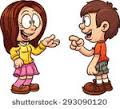 Subject and object (revision)
What is the subject of each of these sentences? Remember The subject of a sentence is the person, place, thing, or idea that is doing or being something.

The dog barked. 
The dog bit me. 
I bit the dog. 
You must get off the bus. 
This bus goes to Leeds. 
I am a dog.
The dog barked. 
The dog bit me. 
I bit the dog. 
You must get off the bus.
This bus goes to Leeds. 
I am a dog.
Subject and object (revision)
What is the object of each of these sentences? An object of a sentence is the receiver of the action. Do they all have an object?

The dog barked. 
The dog bit me. 
I bit the dog. 
You must go to Leeds on the bus.
I’m sharpening my pencil. 
Get a new pencil.
The dog barked. 
The dog bit me. 
I bit the dog. 
You must go to Leeds on the bus.
I’m sharpening my pencil. 
Get a new pencil.
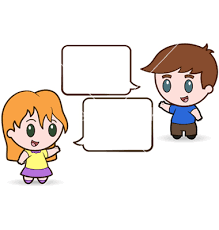 Discuss with a partner:
Every sentence must have a subject. 
True or false? 

If you think it’s false, give an example of a correctly formed sentence which has no subject.
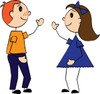 Discuss with a partner:
Every sentence must have an object. 
True or false? 

If you think it’s false, give an example of a correctly formed sentence which has no object.
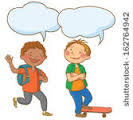 All in order…
object       -      subject       -        verb :
What is their usual order in an English sentence? 
Subject 
Verb 
Object
Passive verbs
A passive verb lets us use the object of the action as the subject of the sentence. 
The dog bit me. (active verb) 
I was bitten by the dog. (passive verb)
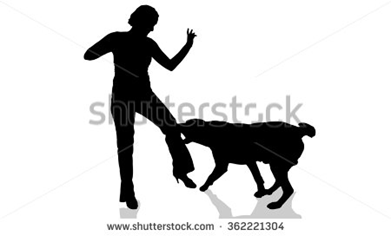 Turn these active verb sentences into passive verb sentences:
Bees make honey. 
Honey is … 
The sun 
warmed and 
dried him.  
A passing herd of buffalo nearly flattened us. 
A projecting ledge of rock broke my fall.
Honey is made by bees.  
   He was warmed and               	dried by the sun. 
   
   We were nearly flattened by a passing herd of buffalo. 
My fall was broken by a projecting ledge of rock.
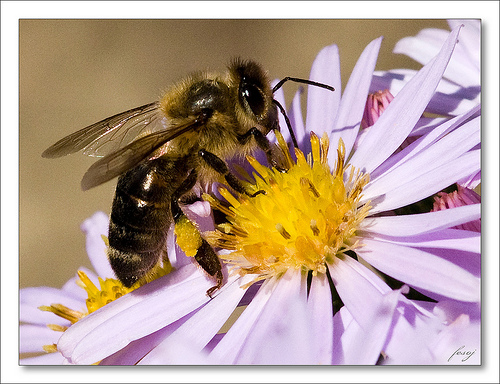 Turn these passive verb sentences into active verb sentences:
My fall was broken by a 
projecting 
ledge of rock. 

The robbers 
were seen by 
a member 
of the public.
A projecting ledge of rock 		broke my fall. 


		A member of 		the public saw 		the robbers.
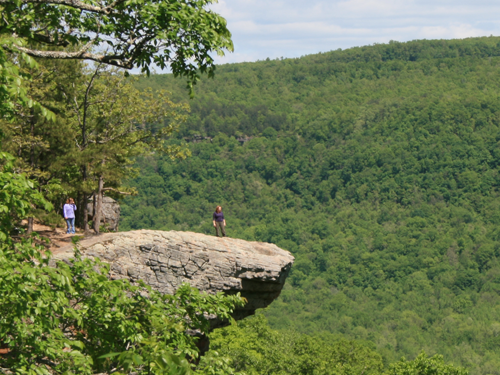 Grammar nerds’ corner
Passive verbs can be in any tense: past, present, future and so on. 
That’s why it is not called the passive “tense” but the passive voice of the verb. 
Examples: It amuses me – present tense, active voice.  
I am amused – present tense, passive voice. 
I was amused – past tense, passive voice.